 2006-2012 – R & D
  2012 – Demo System
   2016 – CA Production Prototype
    2017 – Full West Coast Prototype
     2018 – First Stage of Public Alerts
     ???? – Full Operation
Overview
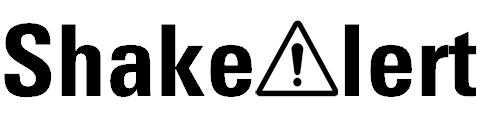 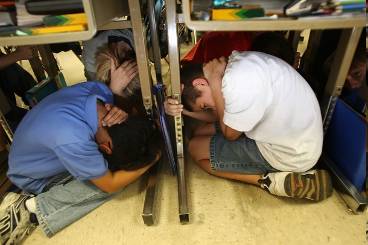 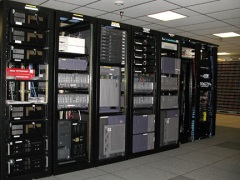 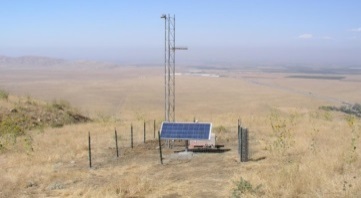 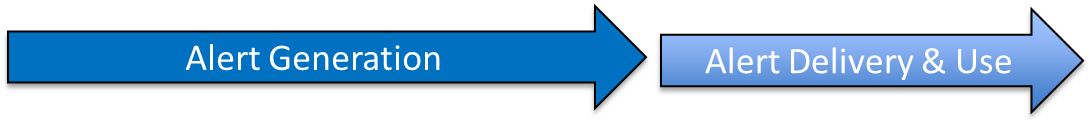 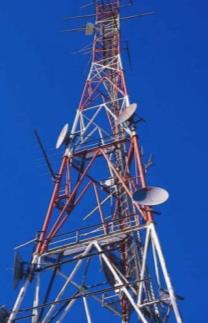 Sensor Networks
User Actions
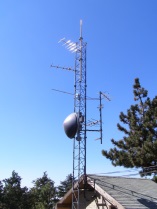 Processing
Alert Creation
Field telemetry
Alert Delivery
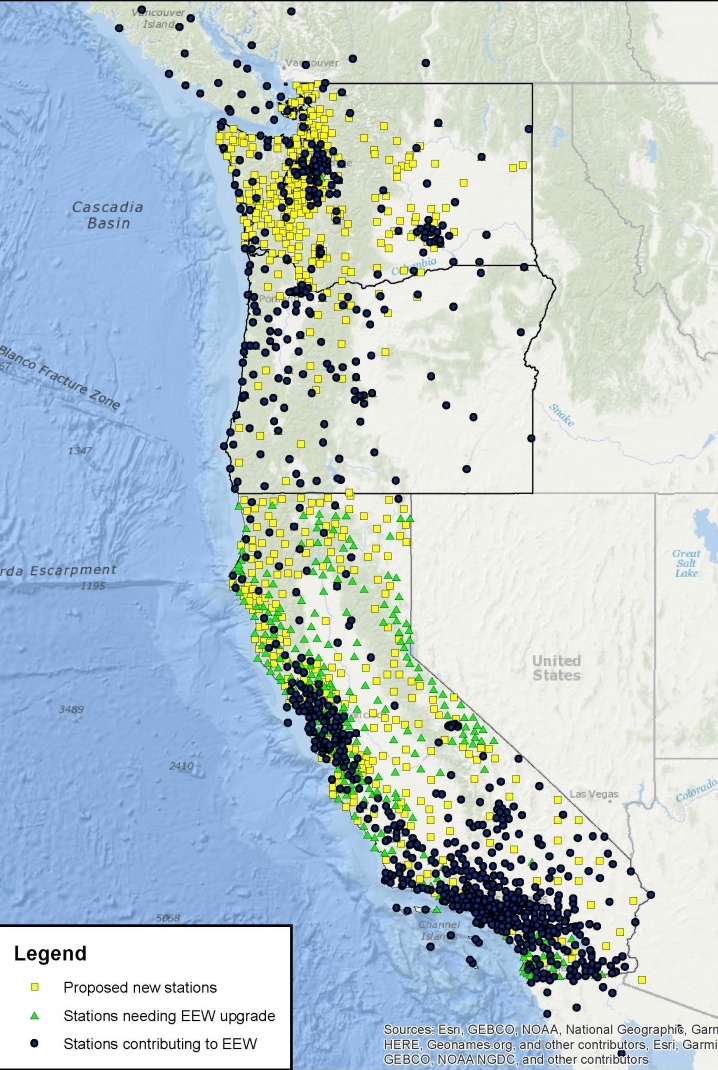 Network Buildout
1,675 seismic stations planned
867 stations contributing now
Some still need upgrade
~800 more needed
Denser in metro areas
GPS to be added soon
PacNW
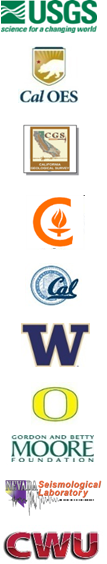 ShakeAlert
Network &
Data Centers
Funded in 2017-2018…
183  - Cal OES
  67  - USGS
250 total
CA will be 74% complete
PNW will be 51% complete
No. CA
So. CA
[Speaker Notes: Target density is 10km in metro areas, 20km in source areas, 40km in others areas]
Station Build-out Progress
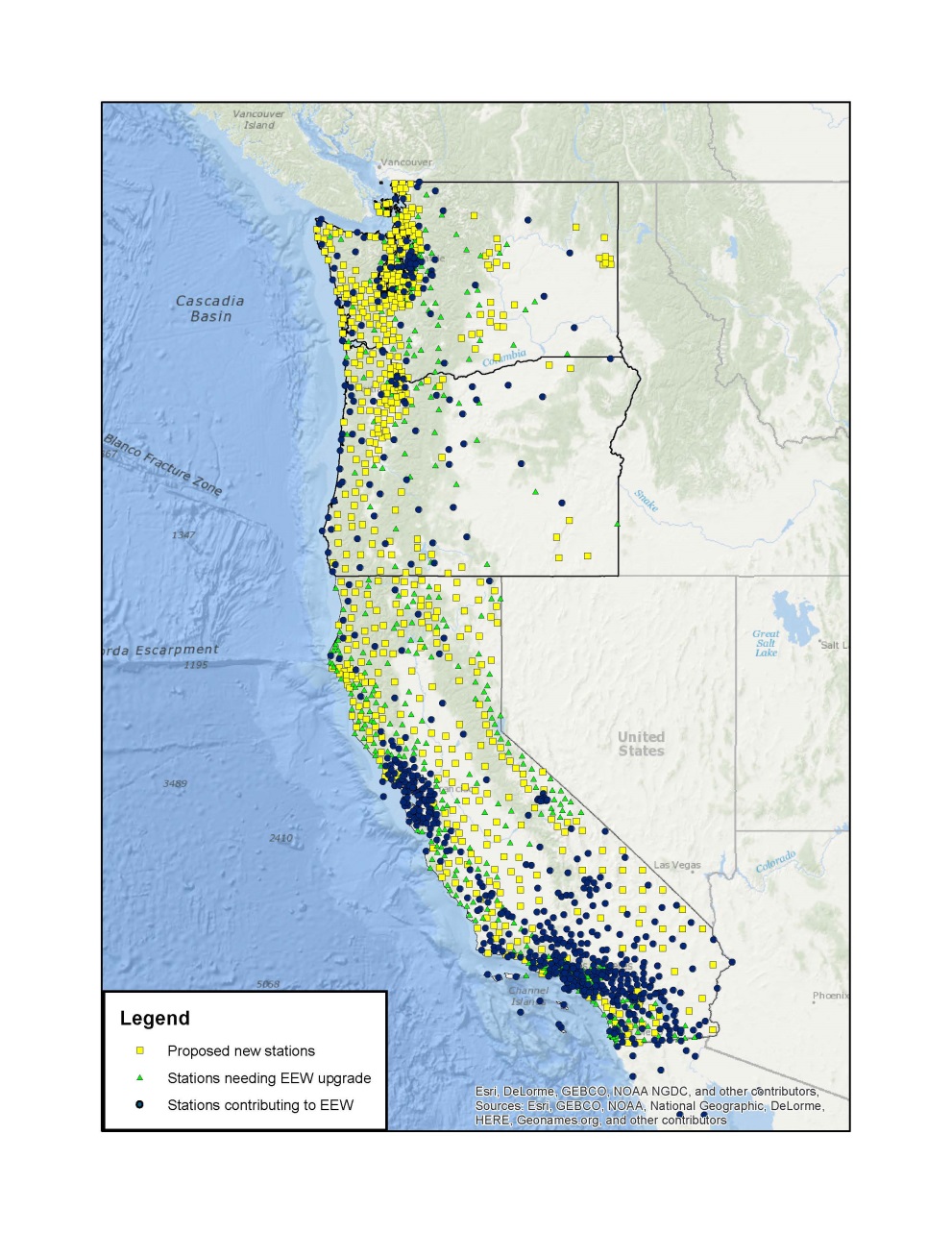 June 2016
March 2018
EEW Testing and Certification
Purpose: Test modifications to existing and new algorithms through quantitative assessment of algorithm performance of 
different parameters with large datasets. 

Offline (historic events):
28 mainshock CA eqs (1999 M7.1 Hector 
            Mine to 2014 M6.0 South Napa); 
10 PNW eqs (2001 M6.8 Nisqually 
            to 2014 M6.5 Vancouver Island )
20 anomalous (Mexico, Utah, Nevada, 
            PG&E, noise )
12 calibration events
15 re-centering events
10 deepest and 10 largest earthquakes 
	2000-2015. 
                    
Online (recent 2+ weeks) real-time testing
FinDer – Fault Detector
FinDer uses high frequency acceleration data to create a “line source” as a function of time.
This algorithm will more accurately capture ground motions of large magnitude events.
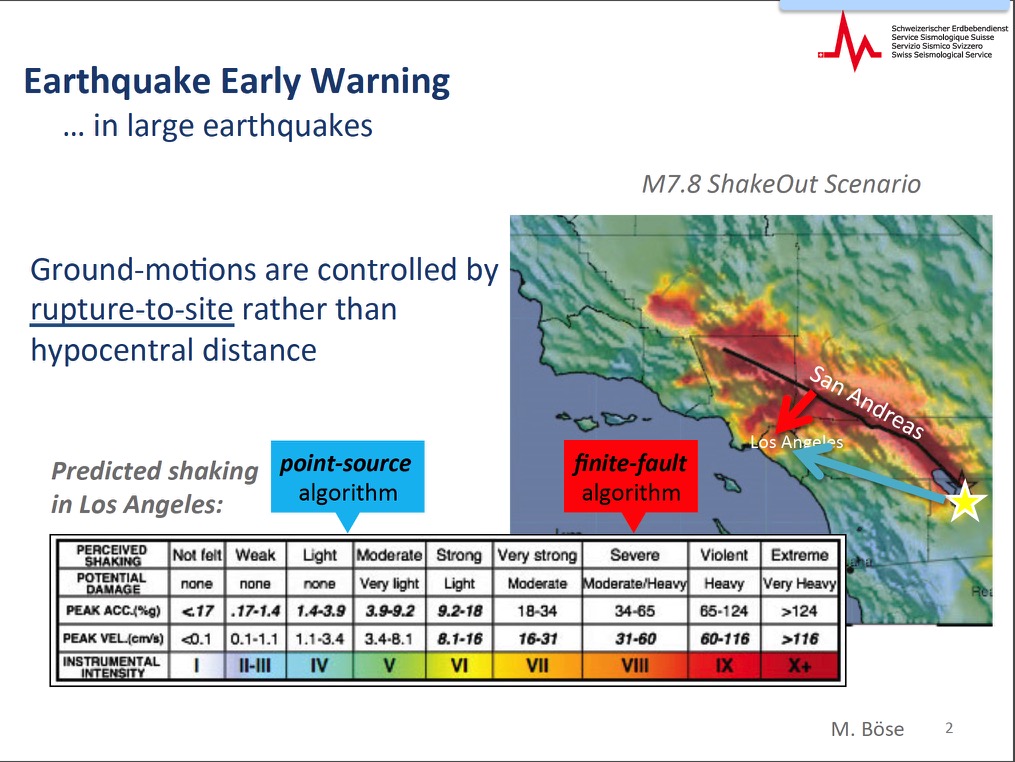 ShakeAlert “Products”
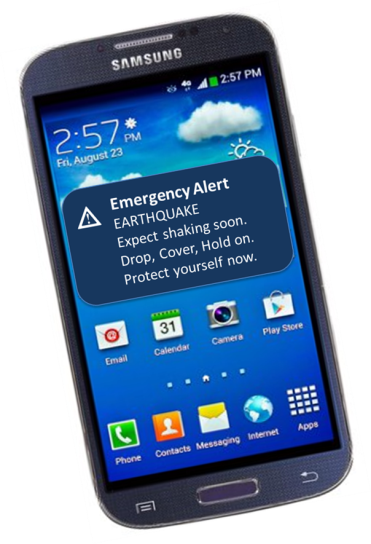 For Institutional Users (Pilots)
Published if:
Event occurs in alert area
Magnitude > 3,5?
For Public Alerts
Published if:
Event in alert area
Magnitude > 5.0?
Common Alerting Protocol
CAP-specific content
Shaking intensity contour only Defines area to alert
1) Event Message
2) Contour Message
3) Map Message
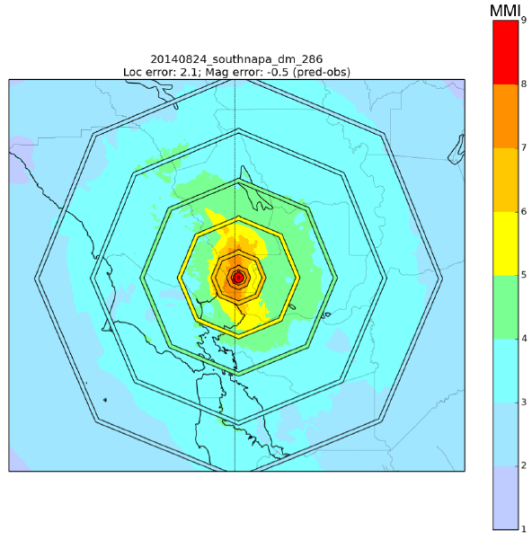 Similar to Japanese (JMA) Alert Scheme:
“Forecasts”: to registered users, M3.5+
“Warnings” : to public, SI 5L+
Alert area updates as the event grows
Recommended Cell Alert Signals
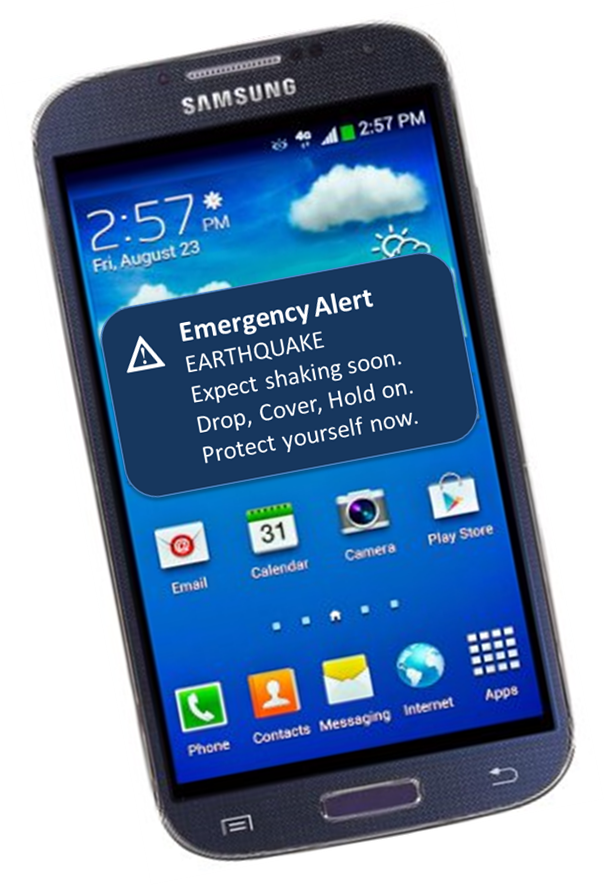 Alert sound (TBD*)
Alert text (voice)
(sound) (vibration begins) Earthquake!
(sound) (vibration repeats) Earthquake!
Expect shaking soon.Drop, Cover, Hold on. Protect yourself now.(Repeat once)

* CalOES has contract for alert sound
sample WEA popup 
for EEW
[Speaker Notes: Before you get excited – here’s why this won’t happen this year.]
Strategic Goal: Begin Public Alerts in 2018
Show success with partial funding to encourage full funding
Motivate both internal and external progress
Gain experience in operation of the ShakeAlert system
Show that users in many sectors are committing resources and encourage others to follow
Show that “technology enablers” are investing to create commercial applications, allow them to grow, make a profit
Motivate alert technology owners to speed up alerts (FEMA, cell carriers, mass notification companies)
Educate decision-makers and the public about ShakeAlert
Gain experience to improve both the “human interface” (CEO) and machine-to-machine interface
Don’t miss the next quake
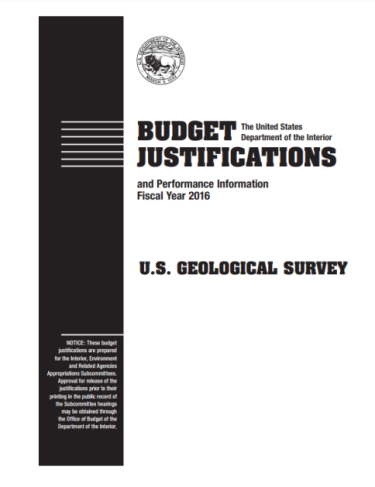 Public Alerting TechnologiesAlert “by all available means”
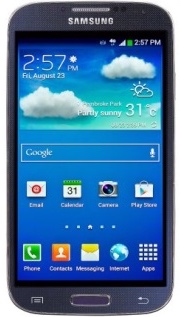 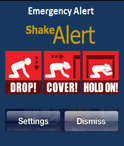 No current alert delivery technology was designed for the high volume, high speed, geo-targeted requirements of ShakeAlert EEW.
*ATIS: Alliance for Telecommunications Industry Solutions is the cellular industry’s standards org.
[Speaker Notes: IPAWS – carriers are not required to send alerts, best effort, 10’s of seconds at best.
ETWS = International standard, Earthquake and Tsunami Warning System (used in Japan)
New FCC rules to extend capabilities and speed up have not been finalized or implemented.
WEA – wireless emergency alert (alerts to cell phones like AMBER and weather)
EAS – Emergency Alert System]
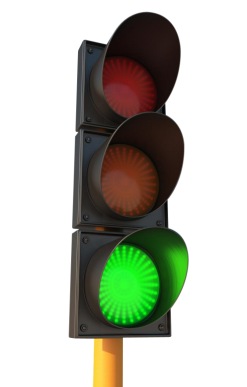 What will be possible in 2018?
Alert Generation (“Us”)
Alert Delivery and Use (“Them”)
Stations:  ~870/1,675Seattle, Bay, SoCal covered
Architecture: Alert Layer on user-facing servers, FISMA “Authority to Operate”
Software: tested and deployed
Products: point/line source + GMs, release thresholds set
CEO: Media Plan for 2018
Research: ongoing, plan
Alerts to Systems (M2M)
Several “pilots” in various sectors taking actions
Constrained by licenses
Public Alerting
WEA: Sending alerts to IPAWS & testing of WEA speeds
Push/app: L.A. app in limited release to test scalability
DataCasting: CA major metro areas (public TV stations)
Alert Generation
Alert Delivery & Use
Pilots: users ready in 2018?
*BOLD are live today, others applications are being processed
ShakeAlert Communication, Education & Outreach (CEO)
Joint CEO Committee 
      (CA, WA, OR, British Columbia)
Coordinate Beta, Pilot, and CEO implementation
Social science R&D  
Developing alert content
Messages (text, voice)
Sounds, signals, lights
Pre-event education and training
Integrate with other earthquake-related CEO programs.
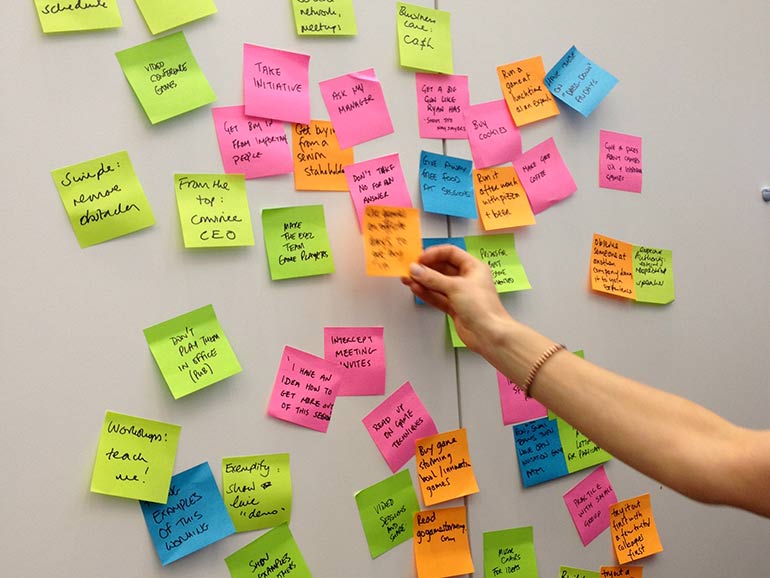 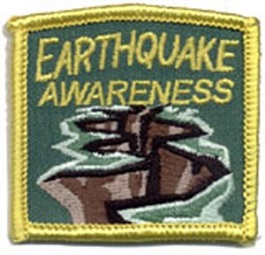 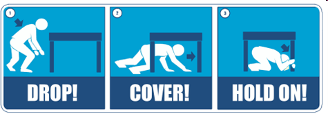 2018 Staged Public Rollout:  CEO Plan
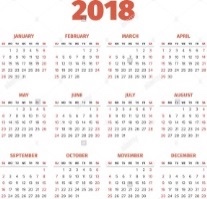 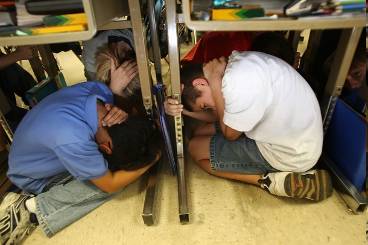 Focus Areas (in order of priority)

Public Safety and Resilience 
ShakeOut 2018 visible public + school event
Education symposium (late Summer/early Fall 2018)
Technical Implementation 
Bring ShakeAlert partners to market (Utilities, Transportation, 
       Health Care, and Education + focus on engaging Emergency Managers)
Sector symposia (3 in 2017-18, 2 in 2019)
Consistent Messaging and Communication 
Social science research, JCCEO collaboration, media and strategic messaging plan
ShakeAlert: One tool among many that support the mission of the  Earthquake Hazards Program 
Integration and promotion of ShakeAlert as part of the suite of tools offered by the  that support the mission of the Earthquake Hazards Program.
Resources that Support Information Dissemination about ShakeAlert
Update ShakeAlert website to reflect the current status of the System. 
Produce updated graphics.
Develop resources for education for use in ShakeOut 2018 and education sector pilot projects. (beyond preparedness materials).
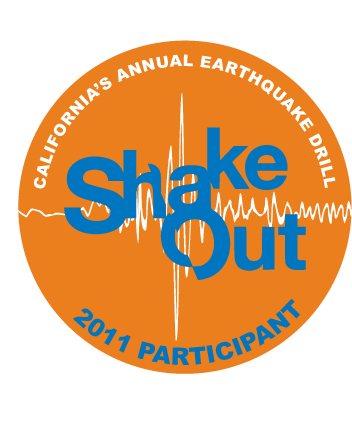 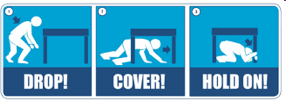 ShakeAlert Funding History
Estimated annual full operating cost:  $24.6M
[Speaker Notes: Big chunks are M&O + installation effort
FY17 breakdown doesn’t sum correctly be cause coops included some carryover.
Most University research is supported by Moore, stops soon.]